G03-H-Video-002
Topic 1 | Page 1
Title text

Lorem Ipsum comes from sections 1.10.32 and 1.10.33 of "de Finibus Bonorum et Malorum" (The Extremes of Good and Evil) by Cicero.
<write voice over text here>
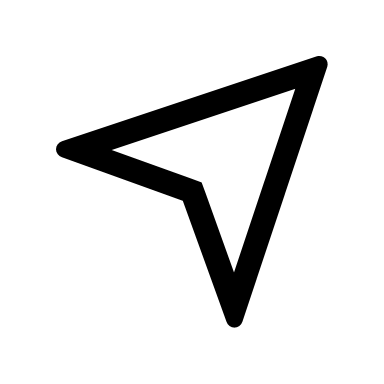 Select Play button to start the video.
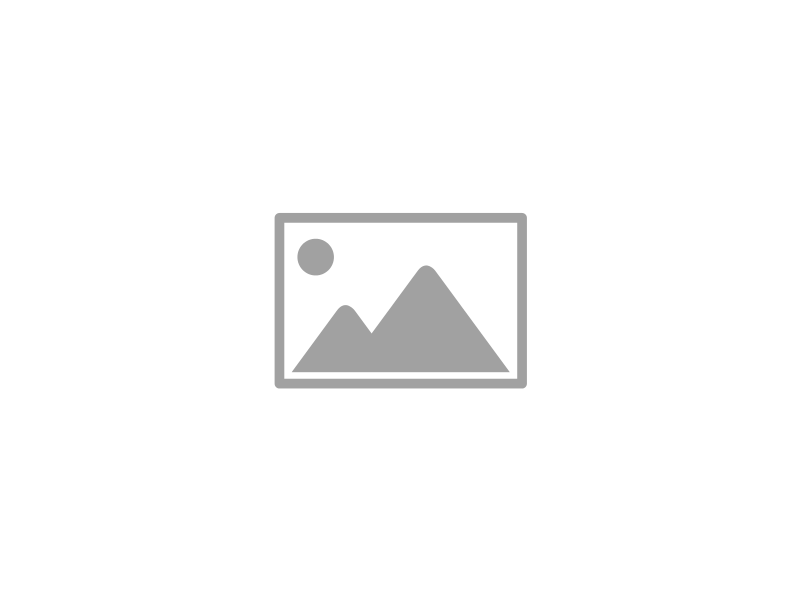 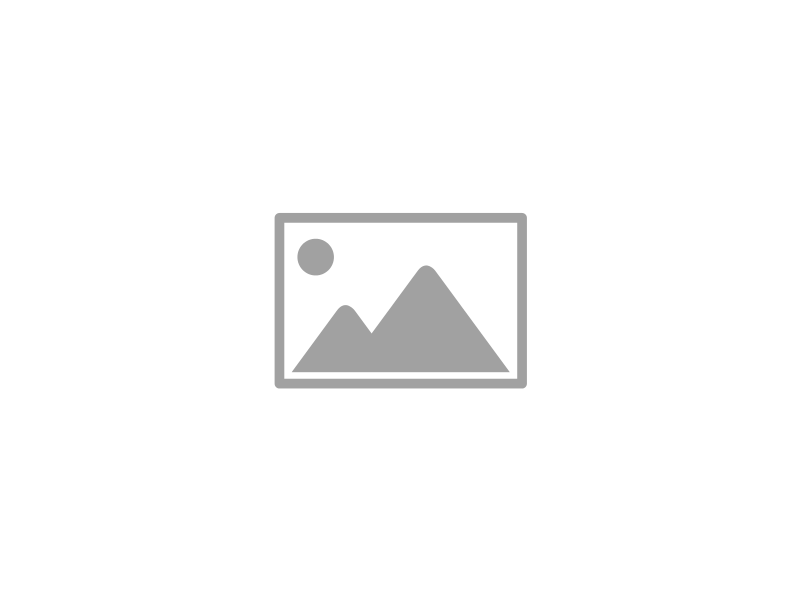 <include graphic notes here>
<write voice over text here>
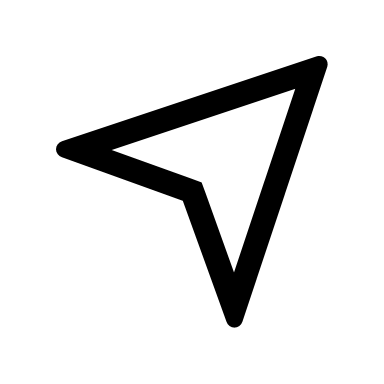 Select Play button to start the video.
<include graphic notes here>
<write voice over text here>
Lorem Ipsum comes from sections, written in 45 BC Lorem Ipsum comes from sections, written in 45 BC.
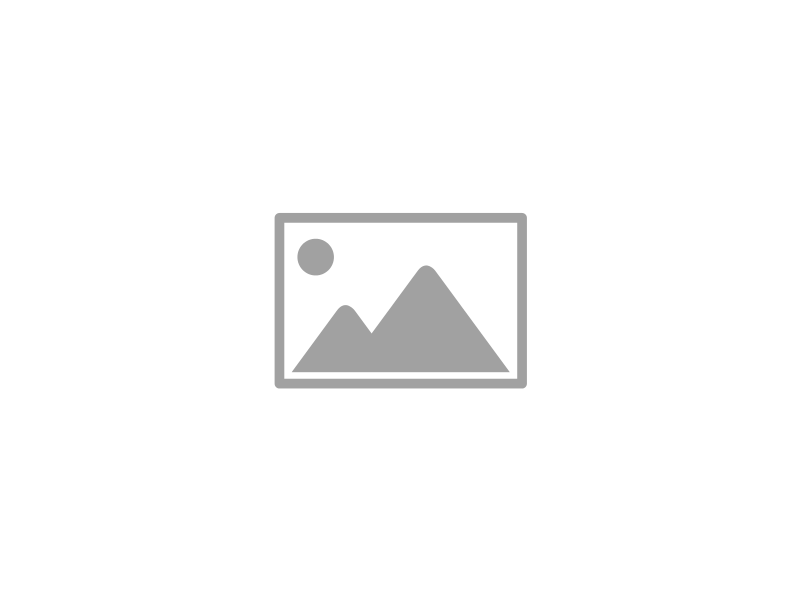 <include graphic notes here>